Визначення моральної шкоди в США
Виконала:
студентка 3 курсу 
32 групи
Конотоп Наталія
Загальнотеоретичні підходи до проблеми оцінки обсягу моральної шкоди
функціональний
особистісний
концептуальний
Часовий підхід
Поточний біль і страждання
Майбутній біль і страждання
Це те, що особа відчуває від часу травми через завершення медичного лыкування. Він закінчується в якийсть момент та його можна виміряти.
Це те, що особа переживає від часу травми, через курс лікування та в подальшому майбутньому.
Тривалість її невідома та відкрита.
суди та регулятори розраховують відшкодування болів і страждань за допомогою кількох методів.
Цей метод приймає загальну суму спеціальних пропозицій особи і множе їх у межах від 1 до 5 разів, або навіть більше, у випадках серйозних травм. Вони можуть бути вищими або нижчими, залежно від:

типу болю і дискомфорту
його тяжкість і тривалість
ваші переконливі здібності
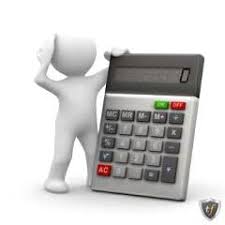 1,5-1 рази на 3 рази
3 до 5x медичних векселів
більше, ніж 5x
Розбиті кістки або грижі між хребцеві, внаслідок яких особа має нервову нестабільність
Виснажливі або постійні травми, такі як рубці та пошкодження мозку, в результаті яких особа довго йде на поправку, є на грані депресії та потрапляє в таке становищу
Пошкодження м'яких тканин, такі як хрящові удари та незначні розриви, які дратують, але через невеликий проміжок часу проходять
Застосовуючи формулу винагороди то 2000 потрібно помножити на 4
( це ступінь тяжкості її травм, в тому числі і моральних страждань) і додати ще втрачений дохід Марії, який би вона могла отримати на роботі.  Так як вона пролежала в лікарні 1 місяць, а працювала 40 годин на тиждень, то час за який вона б могла б отримати кошти становить 160 годин. Виходячи із мінімальних зарплат в Америці, то це 2400 доларів.  Тобто виходить наступне:  2000 х 4= 8000+ 2400=10400 доларів.
Це початкова сума, від якої суди будуть відштовхуватися.
При обчисленні моральної шкоди використовується такий метод, який називається «добова норма».
Ідея полягає в тому, щоб вимагати певну суму за кожен день, коли особі доводилося терпіти та відчувати біль, що вплинуло на психічний стан.
Розрахунок:
1.45 000 доларів на рік - це 180 доларів на день.
2. Щоб визначити суму болю та страждань в цьому випадку, просто суди множать щоденний заробіток - 180 доларів на 150 днів (180 х 150 = 27000), тобто це буде 27000 дол.
3. 2700+ 1.500 (50 дол. За кожний день протягом першого міс, 40 дол. протягом другого міс і т.д.)
моральна шкода за незаконне звільнення працівників  роботодавцями
Відповідно Федерального окружного суду штату Массачусетса, моральний збиток доступний, коли роботодавець бере участь у вчиненні поведінки, яка є "несправедливою або несправедливою через те, що вона є, наприклад, неправдою, вводить в оману або є надмірно нечутливою".
залежать від віку / ступеню працівника та способу звільнення
Емоційне страждання
Дякую за увагу!